Тижденьсоціально-психологічного     супроводу         23.11.2015-27.11.2015
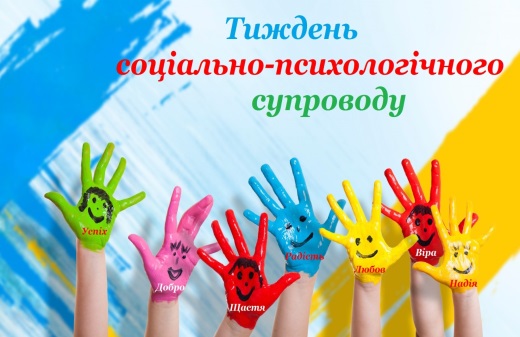 Девіз тижня:
«Усе, що робиш, роби з відкритим серцем, з любов’ю!»
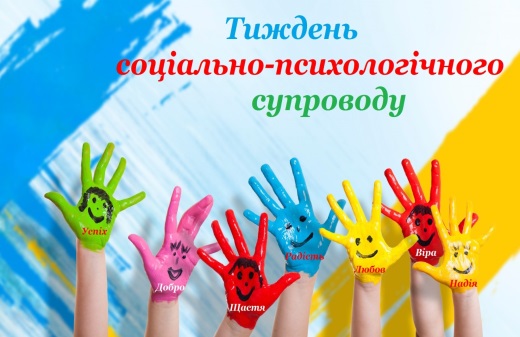 понеділок
День гарного настрою
Девіз дня 
«Пізнай себе і ти побачиш – світ прекрасний!»
Відкриття Тижня соціально-психологічного супроводу.
Загальношкільна акція «Скринька настрою».
Акція «Усе, що робиш, роби з відкритим серцем, з любов’ю!» (учні та вчителі школи).
Рольова гра «Якби я був директором школи, то …»
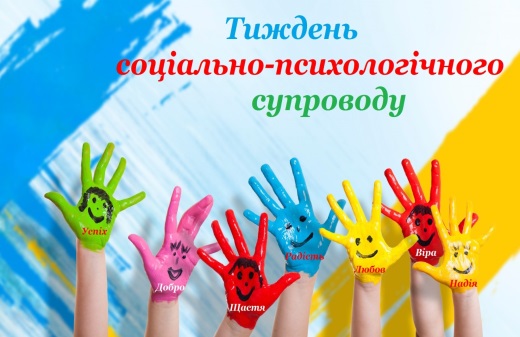 Яскраво розпочався Понеділок, майже кожний учасник навчально-виховного процесу креативно та оригінально виділився у День Гарного настрою.
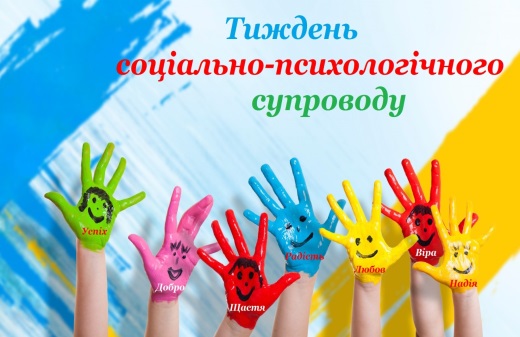 Підсумки загальношкільної акції «Скринька настрою»Настрій вчителів
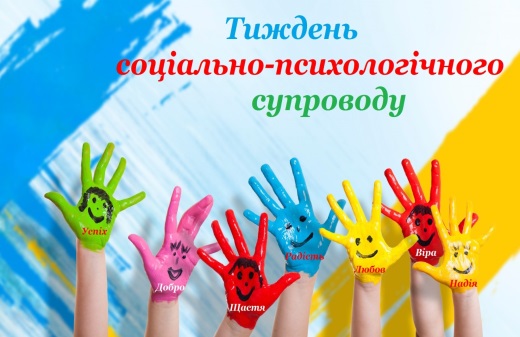 Підсумки загальношкільної акції «Скринька настрою»Настрій учнів
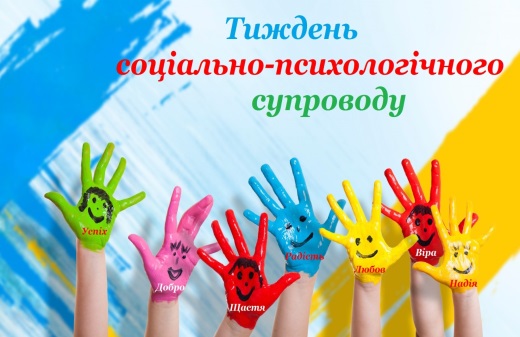 Підсумки загальношкільної акції «Скринька настрою»Настрій батьків
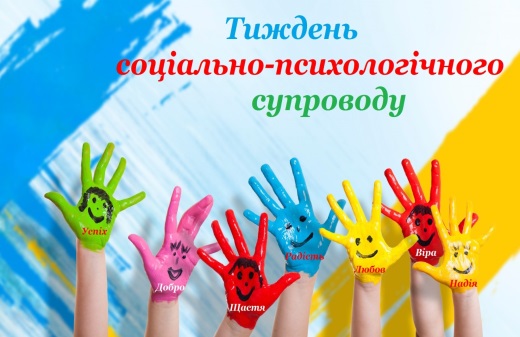 Підсумки загальношкільної акції «Скринька настрою»
Синій  символізує спокій, стан спокою, потребу у відпочинку, емоційну стабільність і задоволеність, душевну прихильність, гармонію. Особистісні характеристики кольору: чесність, справедливість, незворушність, доброта і сумлінність. 
Зелений символізує вольове зусилля, напругу і наполегливість, високий рівень домагань і самовпевненість, прагнення до самовираження, успіху і влади, діловитість, наполегливість і завзятість у досягненні цілей, упертість, енергійний захист своїх позицій. Самостійність, незворушність, черствість.
Червоний символізує силу волі, активність, що доходить в ряді випадків до агресивності, прагнення до успіху через боротьбу, наступальність і владність, потребу діяти і витрачати сили, лідерство та ініціативність, збудженість. Особистісні характеристики: чуйність, рішучість, енергійність, напруженість, дружелюбність, впевненість товариськість, дратівливість, привабливість, діяльність.
Жовтий символізує активність, прагнення до спілкування і сприйнятливість до всього нового, оптимізм, радість і веселість, розслабленість і розкутість, оригінальність і прагнення до розширення своїх можливостей. До особистісних характеристик відносяться: балакучість, природність, відкритість, товариськість, енергійність.
Сірий символізує нейтральність і «безбарвність», неучасть, соціальну відгородженість, свободу від зобов’язань, неврівноваженість, млявість і розслабленість, невпевненість, несамостійність і пасивність.
Білий символізує  досконалість і завершеність,  прагнення  звільнитися від неприємностей. До особистісних характеристик відносяться: цілковита самовіддача, відкритість, легкість, здатність виявляти приховане й помилкове.
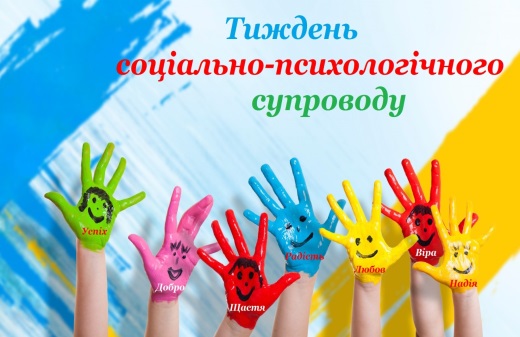 ВІВТОРОК
День СПІЛКУВАННЯ
Девіз дня 
«А кому легко?!»
Акція «Афоризми».
Психологічна вправа «Паркан думок».
Рольова гра «Якби я був батьком, матір’ю, то…».
Заняття з елементами тренінгу «Дерево бажань». 
Пізнавально-розважальна гра «Слідопити»  ( 10  класи).
Пошта «Подаруй комплімент!»
Акція «Даруємо тепло своїх долонь!»                         (учні початкової школи).
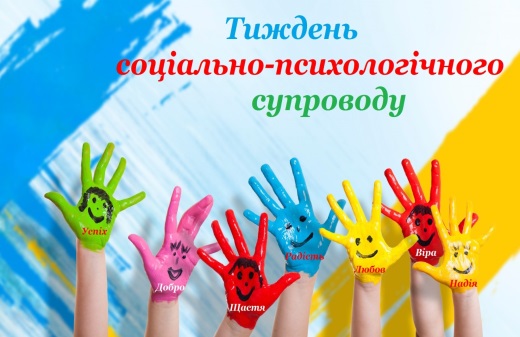 Давайте говорити один одному компліменти, давайте зробимо наше життя яскравішим і добрішим. Адже це так легко і просто - говорити добрі й гарні слова щастя і любові.
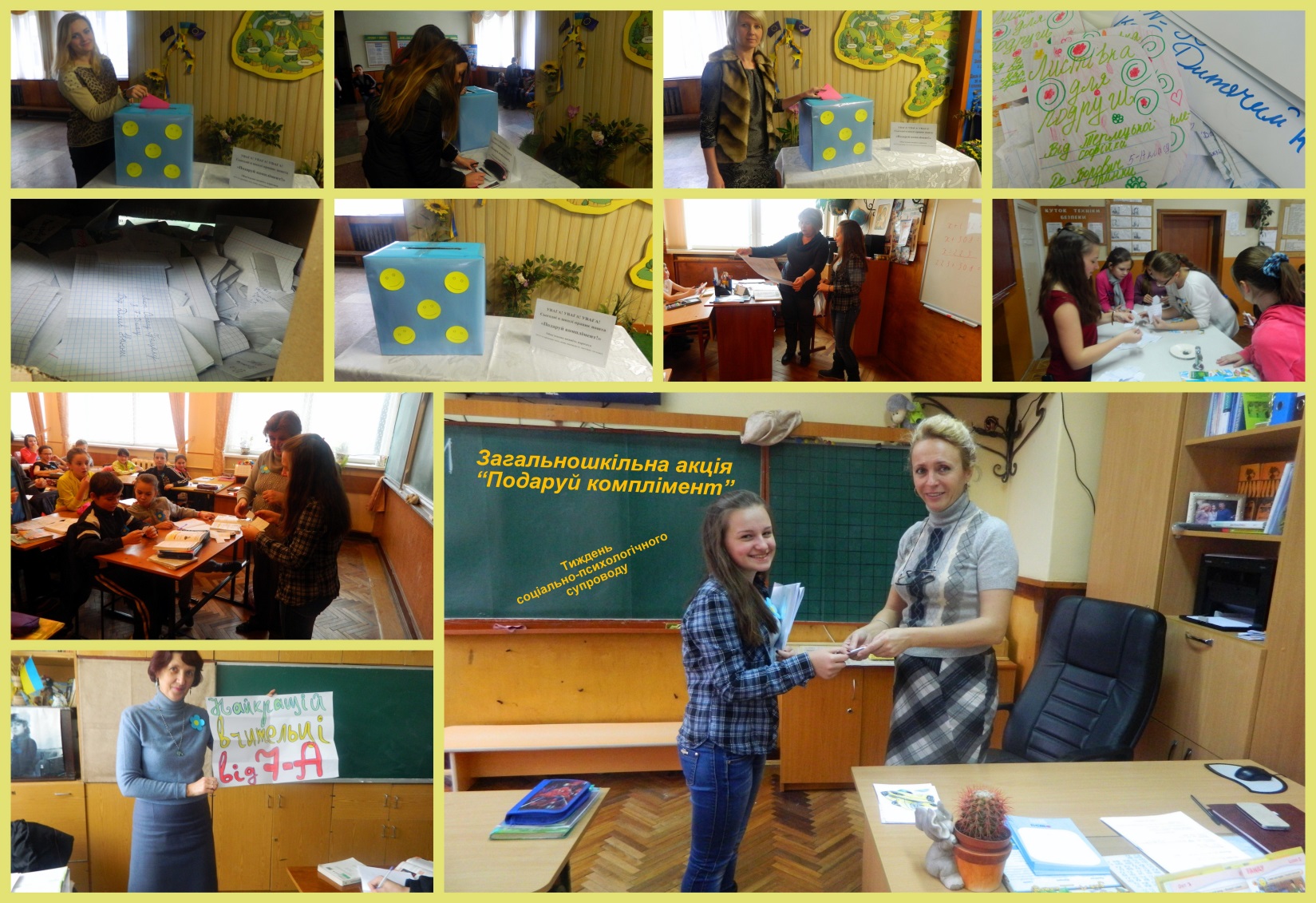 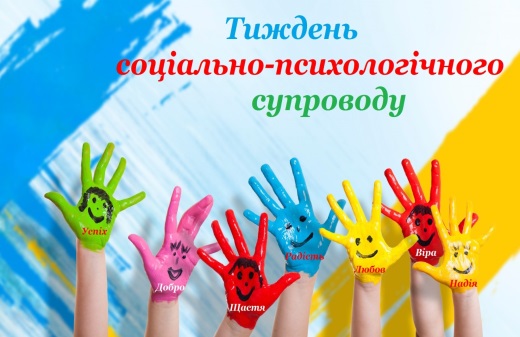 Усі свої побажання та враження учні мали змогу висловлювати та обговорювати, як при особистому спілкуванні, так і писати на «паркані думок».
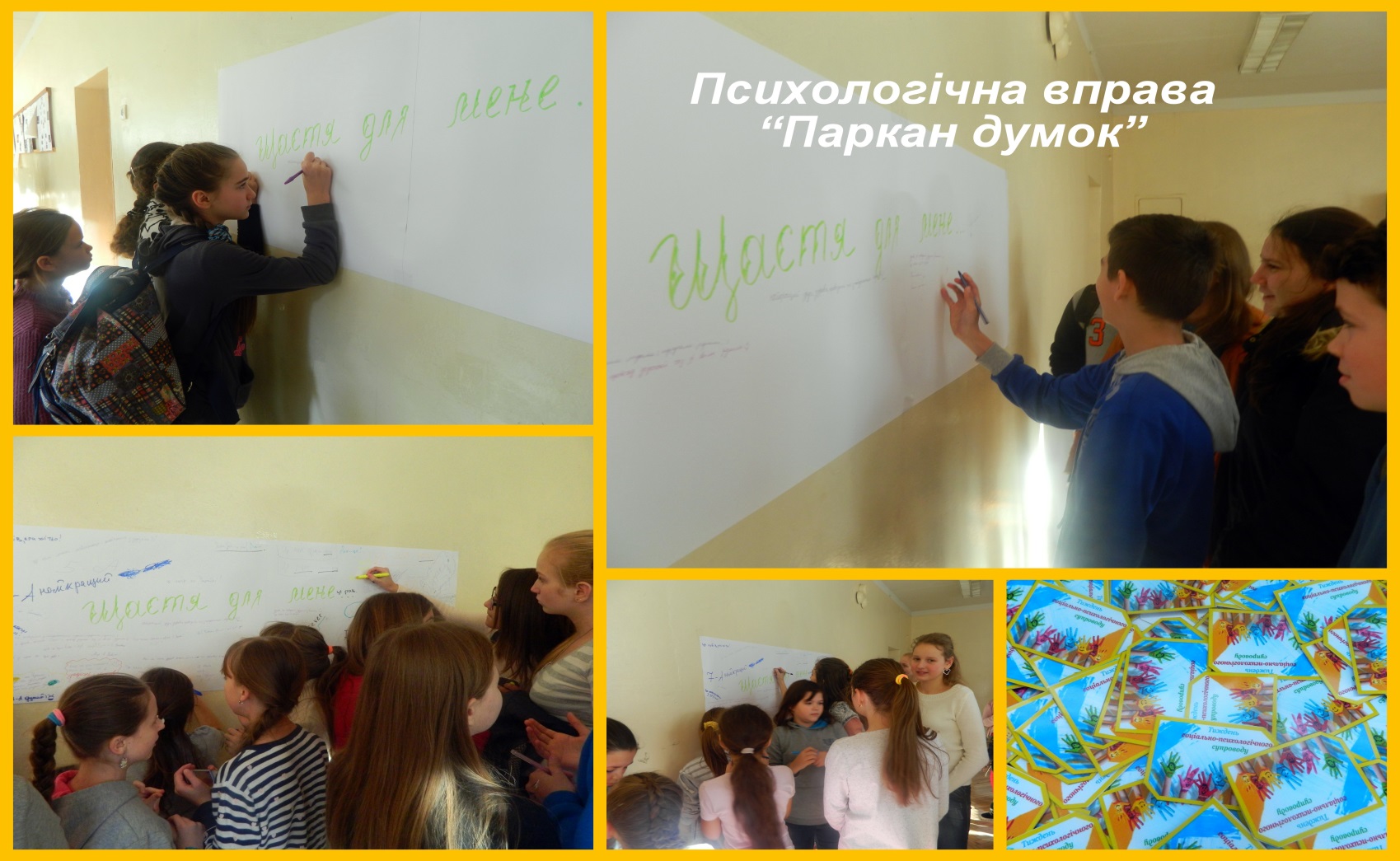 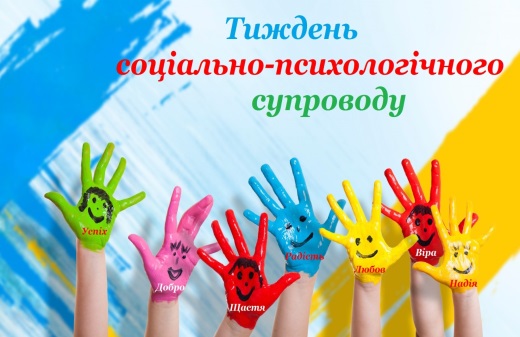 Учні 10-х класів взяли участь у пізнавально-розважальній грі  «Слідопит», під час якої продемонстрували свої комунікативні здібності, навички самоорганізації на спільну діяльність, творчий потенціал та лідерські якості.Переможцями стали учні 10-А класу. Вітаємо переможців!
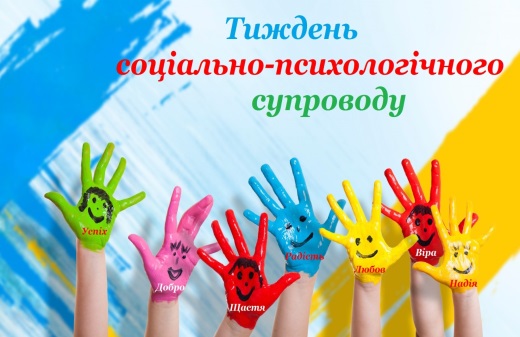 Дитинство… Найбільше воно запам’ятовується нам нашими мріями, бажаннями. У одних їх багато, у інших – одна, дві, але найзаповітніші. Проходить рік, два, десяток, і приємно мати те, про що мріяв. Випала нагода помріяти і учням початкових класів.Символічне «Дерево бажань» розмістили на другому поверсі біля початкових класів, де хлопчики і дівчатка на листочках писали свої мрії і вивішували на «Дерево бажань».
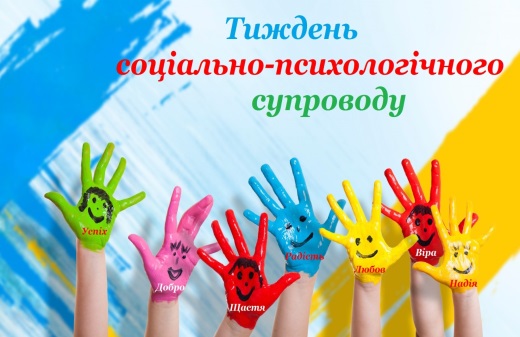 СЕРЕДА
День профорієнтації
Девіз дня 
«Усі професії цікаві, усі професії - вадливі»
Екскурсія у вище професійне училище дизайну та будівництва (9 класи).
Профорієнтаційний тренінг на тему «Моя майбутня професія» (10 класи)
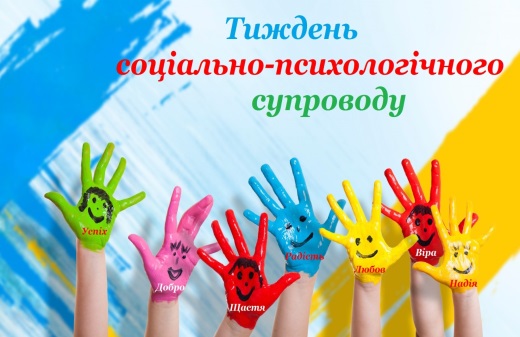 ЧЕТВЕР
День ЗДОРОВ’Я
Девіз дня 
«Здоровим бути модно!»
Конкурс малюнків (1-4 класи), плакатів (5-7 класи), колажів (8-11 класи) на тему: «Здоровим бути модно!»
Година спілкування на тему: «Діти – телебачення, комп’ютер. Позитивний та негативний вплив засобів масової інформації на розвиток та здоров’я дітей».
Рольова гра « Здоров’я для мене – це……» 
     ( 6 класи).
4. Музикотерапія (ІІІ перерва)
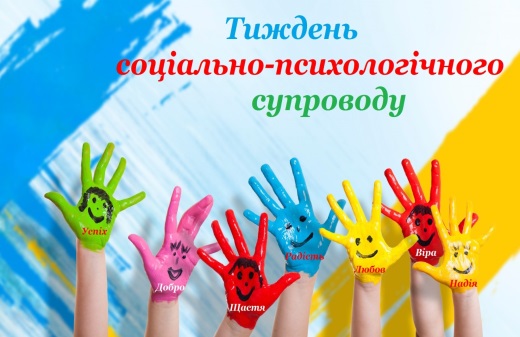 Наше життя стрімке, цікаве, повне багатьох несподіванок, та в ньому існує те, що люди цінують найбільше, бо його не можна придбати ні за які гроші – це здоров’я.Для учнів 6-х класів проведене заняття, присвячене проблемі здоров’я, а саме виробленню власного відповідального ставлення до свого здоров’я і до впливу шкідливих звичок.
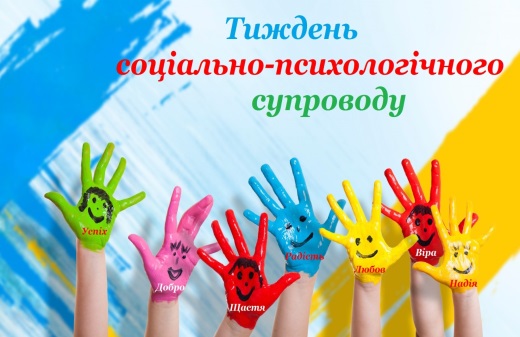 Здоровим бути модно!
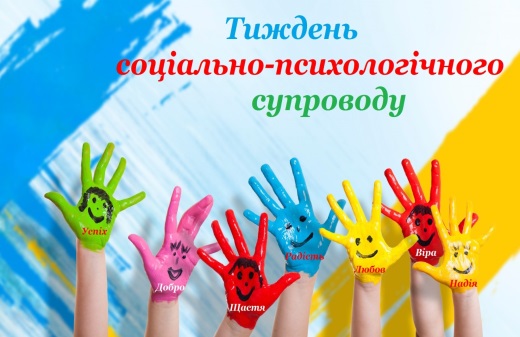 П’ятниця
День Знань
Девіз дня 
«Відпочивай, та про розвиток не забувай!»
Анкетування учнів «Молодь і протиправна поведінка» (9 класи).
Заняття з елементами тренінгу
     «Я обираю здоровий спосіб життя!» (8 класи).
Перегляд та обговорення фільмів про життя:
     «Впевненість» - учні 7-х класів
     «Задумайся!» - учні 10-х класів
     «Йди до мети!» - учні 11-х класів
Підведення підсумків Тижня соціально-психологічного супроводу.
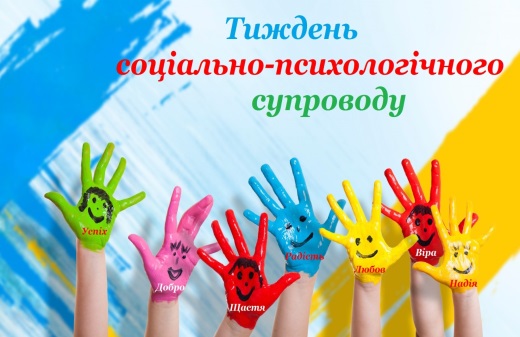 «Погані та добрі якості»Одного разу учні прийшли до старця і запитали його: «Чому погані якості легко опановують людиною, а добрі – важко і залишаються неміцні в ній?».- Що буде, якщо здорове насіння залишити на сонці, а хворе зарити в землю? – Запитав старий.- Добре насіння, що залишилося без грунту, загине, а погане насіння проросте, дасть хворий паросток і злий плід, - відповіли учні.- Так роблять люди: замість того, щоб таємно творити добрі справи і глибоко в душі ростити добрі початки, вони виставляють їх напоказ і тим гублять. А свої недоліки і гріхи, щоб їх не бачили інші, люди ховають глибоко в душі. Там вони ростуть і гублять людину в самому її серці. Ви ж будьте мудрі.   Учні подякували старцю за повчання і занурились в міркування.
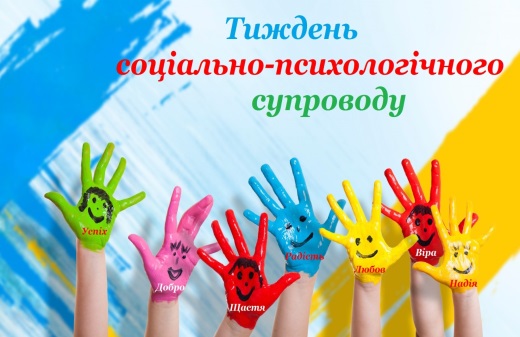 Протягом тижня було проведено цікаві тематичні лекції, практичні заняття, зустріч з представниками громадських організацій, які допомагають учням вчитися свідомо керувати власною поведінкою за будь-яких обставин, формувати активну життєву позицію, створювати атмосферу позитивної уваги один до одного, довіри, психологічного комфорту і безпеки.
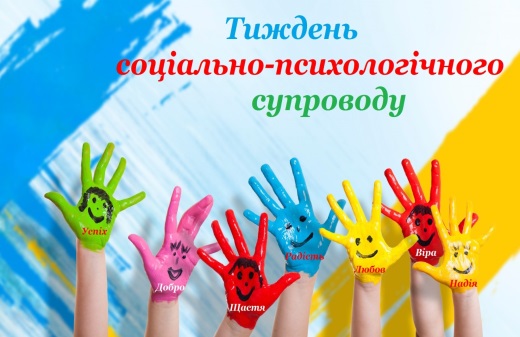 Сподіваюсь, що 
Тиждень соціально-психологічного супроводу спонукав нас до роздумів  над своєю поведінкою і виявлення бажання бути добрішими і терпимішими один до одного!


З повагою
практичний психолог Лебідь І.І.
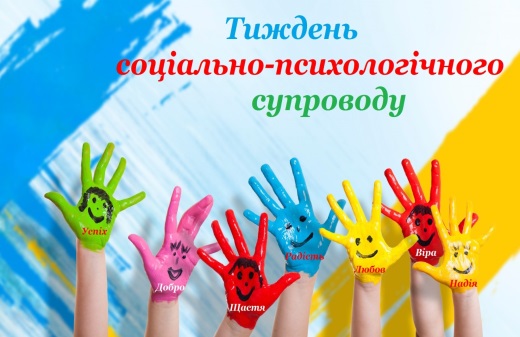